Ministry of Investment,
Industry and Trade of the Republic of Uzbekistan
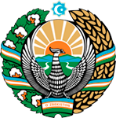 Modernization and Management of Urgench Airport
Project overview
Business model:
PPP with private operation and management of the airport under a concession agreement on 50 ha of allocated land. Investors will manage revenue streams from passenger services
Project scope

Modernization of Urgench International Airport with private management to enhance tourism and passenger services
Investment terms:

Investor will operate and manage the airport under a PPP concession agreement for 20-25 years.
Timeline
Financing
$181 million
Location
Urgench, Khorezm region
Advantages and Potential
High tourism potential in Khorezm (Khiva, UNESCO sites).
Quick implementation timeline with moderate investment.
Growing passenger traffic in Uzbekistan’s aviation sector.
Ministry of Investment,
Industry and Trade of the Republic of Uzbekistan
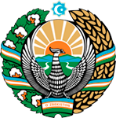 We invite to invest in Modernization and Management of Urgench Airport
Project overview
Location
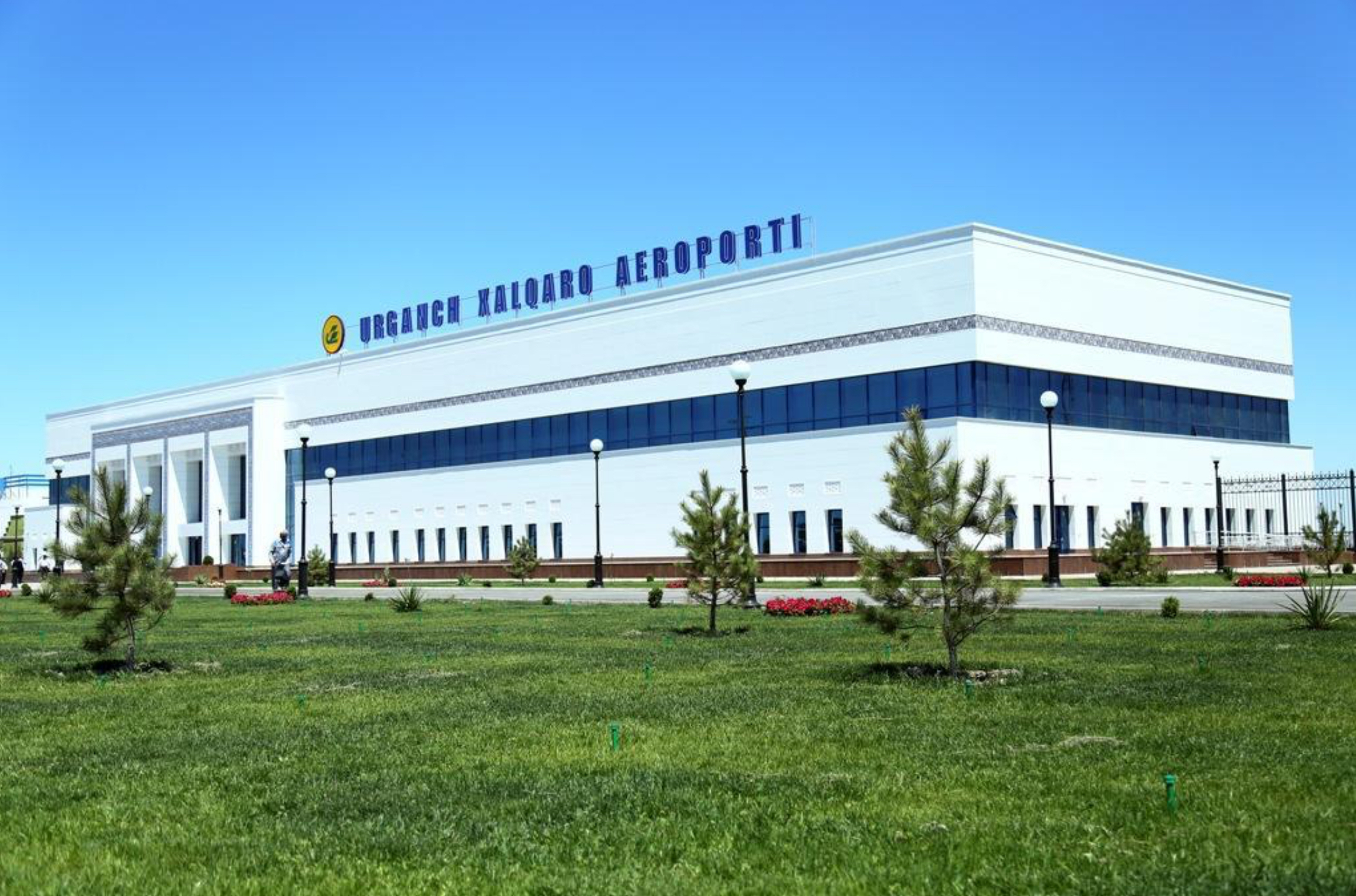 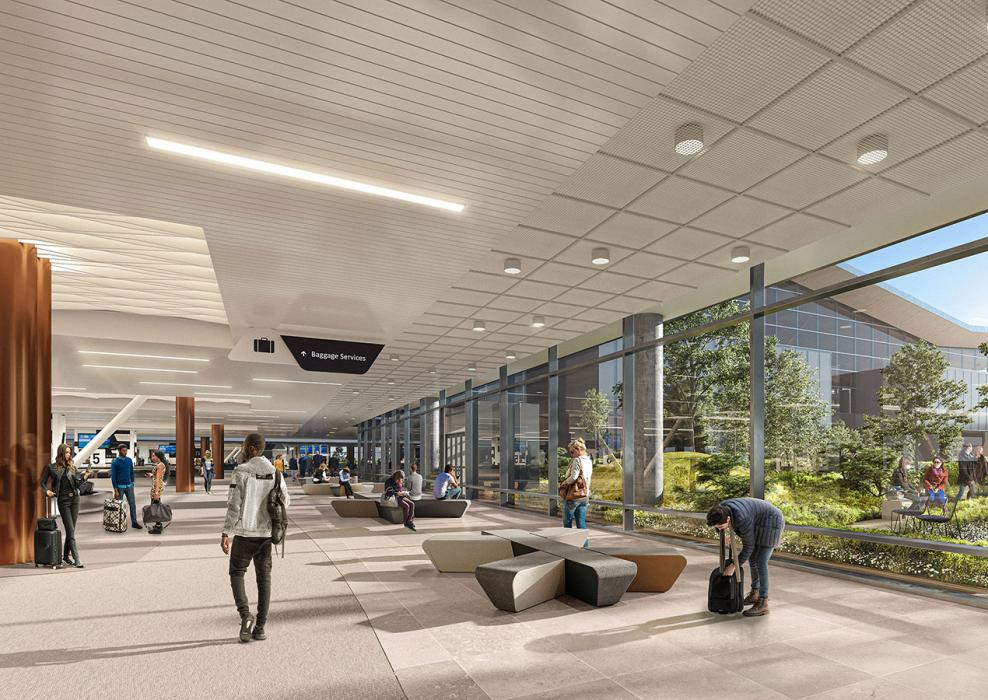 Khorezm Region
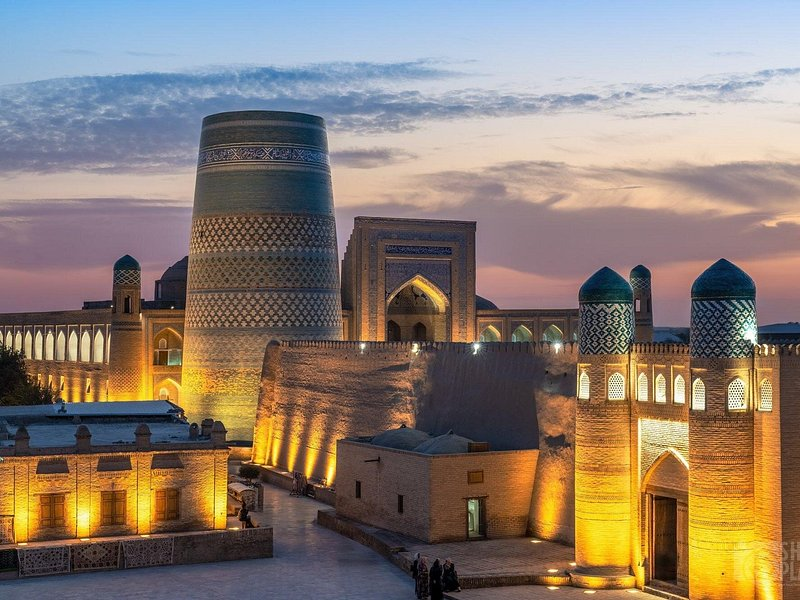 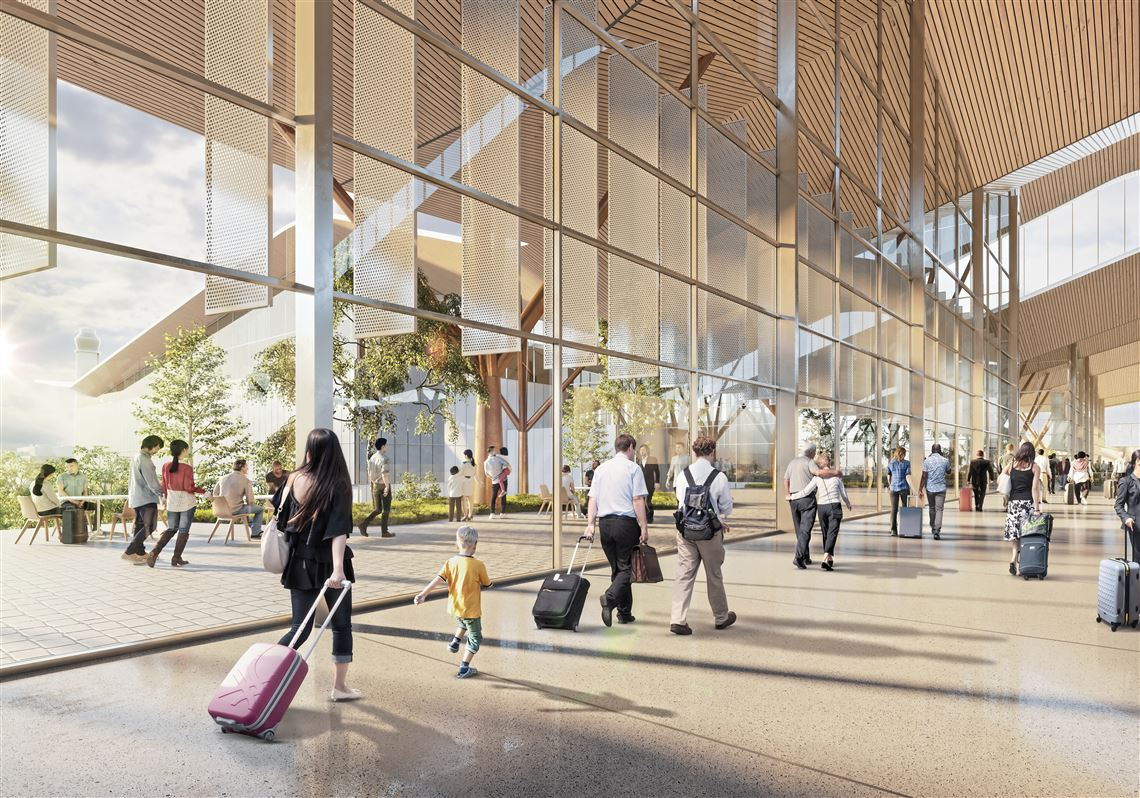 Competitive landscape
Current airport capacity is limited, with growing tourism demand (11% annual increase in visitors).
The project will capture 20% of regional air trafficby 2027.
IRR
         22%
PP
    4.5 years
PI
        1.80
NPV
 $60 million